চলমান পাতার পর
পরিচিতি
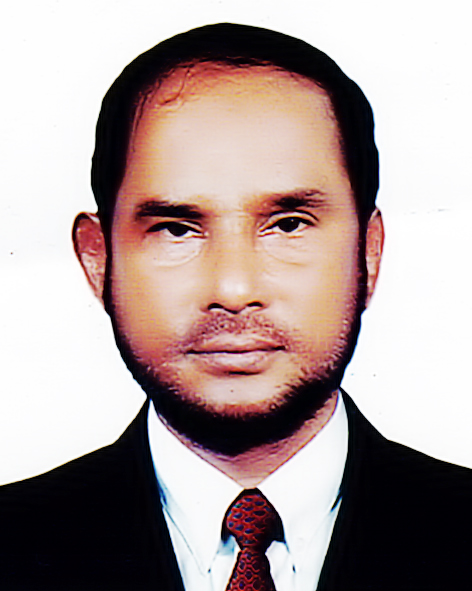 মোঃ সাইফুল গনি
সহকারী শিক্ষক (I C T )
মান্দারী আলিম মাদরাসা
মহামায়া-চাঁদপুর।
ফোন-01824556341, মেইল- takimosman@gmail.com, 
Fb-Saiful Gani. 
Web-mandarialimmadrasah.edu.bd
[Speaker Notes: Concept of Global Village,]
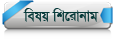 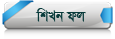 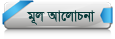 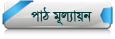 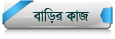 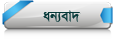 †Møvevj wf‡j‡Ri myweavmg~n(Advantages of Global Village)
5) mn‡RB wewfbœ M‡elYvi djvdj Rvbv hv‡”Q|
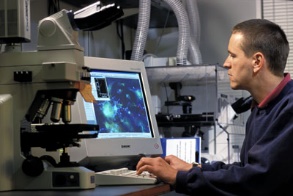 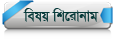 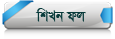 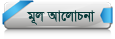 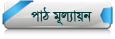 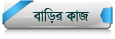 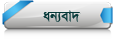 †Møvevj wf‡j‡Ri myweavmg~n(Advantages of Global Village)
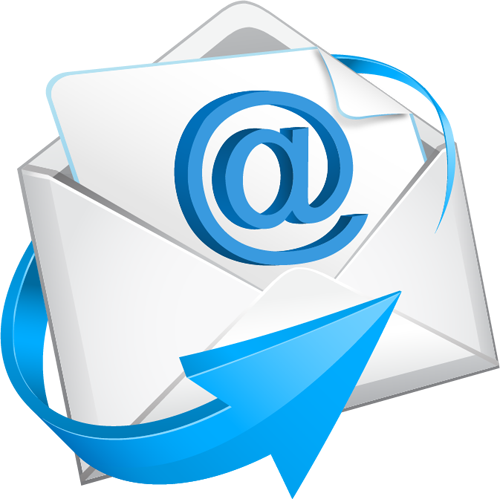 6) gyn~‡Z©B we‡k¦i †h‡Kvb cÖv‡šÍ
B-†gB‡ji gva¨‡g †U·U, AwWI Ges wfwWI Av`vb-cÖ`vb Kiv hvq|
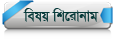 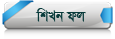 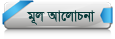 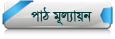 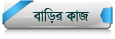 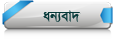 †Møvevj wf‡j‡Ri myweavmg~n(Advantages of Global Village)
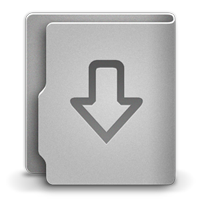 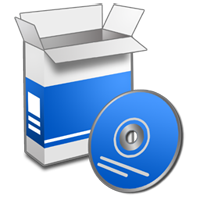 7) wewfbœ ai‡bi mdUIq¨vi, wd«Iq¨vi, we‡bv`b DcKiY B›Uvi‡bU †_‡K WvDb‡jvW K‡i msMÖn Kiv hvq|
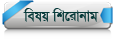 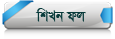 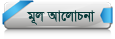 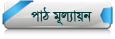 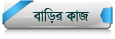 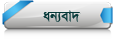 †Møvevj wf‡j‡Ri myweavmg~n(Advantages of Global Village)
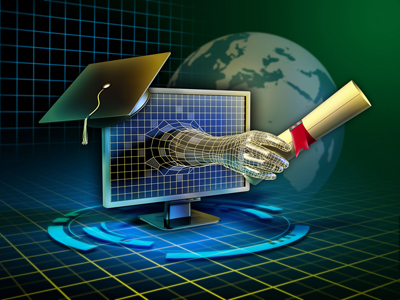 8) wkÿvg~jK mvBU †_‡K ÁvbvR©b Kiv hvq, AbjvBb jvB‡eªwi †_‡K eB cov hvq Ges N‡i e‡mB we‡k¦i bvgKiv wkÿv cÖwZôvb¸‡jvi wkÿv MÖnY Kiv hvq|
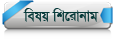 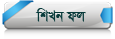 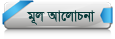 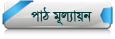 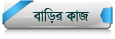 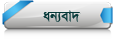 †Møvevj wf‡j‡Ri myweavmg~n(Advantages of Global Village)
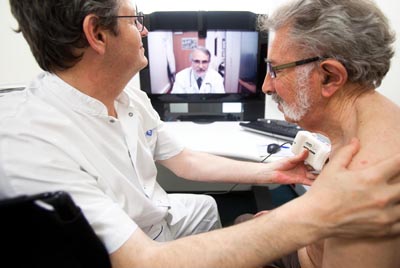 9) †Uwj‡gwWwmb c×wZ‡Z c„w_exi †h‡Kvb cÖv‡šÍ e‡m we‡k¦i bvgKiv wPwKrmK‡`i wPwKrmv †mev cvIqv hvq|
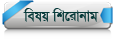 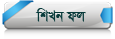 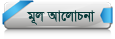 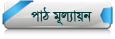 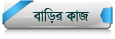 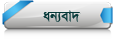 †Møvevj wf‡j‡Ri myweavmg~n(Advantages of Global Village)
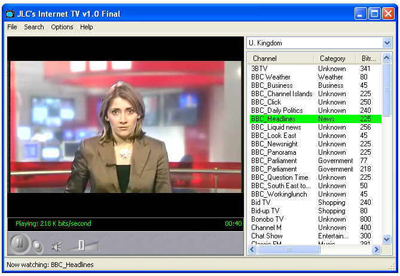 10) N‡i e‡mB Kw¤úDUv‡i wewfbœ ai‡bi †Uwjwfkb I †iwWI P¨v‡b‡ji Abyôvb Dc‡fvM Kiv hvq|
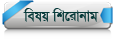 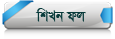 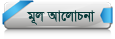 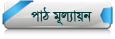 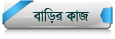 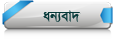 †Møvevj wf‡j‡Ri myweavmg~n(Advantages of Global Village)
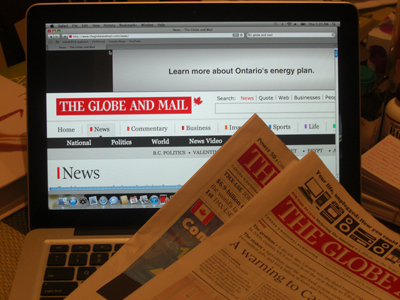 11) N‡i e‡m we‡k¦i wewfbœ †`‡ki cÎcwÎKv cov hvq|
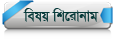 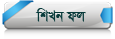 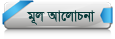 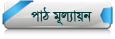 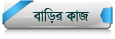 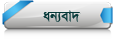 †Møvevj wf‡j‡Ri myweavmg~n(Advantages of Global Village)
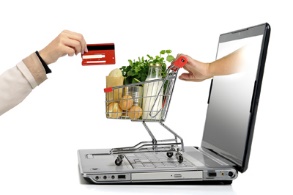 12) N‡i e‡mB cY¨ †Kbv †ePv Kiv hvq| e¨emv evwY‡R¨i cÖmvi NU‡Q Ges †jb‡`b mnR n‡”Q|
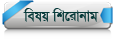 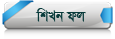 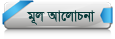 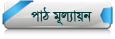 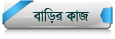 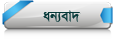 †Møvevj wf‡j‡Ri myweavmg~n(Advantages of Global Village)
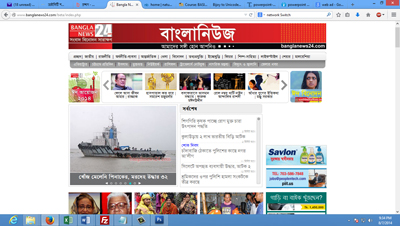 13) I‡qe‡c‡R GKwU weÁvcb wb‡g‡lB mviv c„w_ex‡Z Qwo‡q †`Iqv hvq|
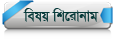 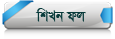 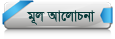 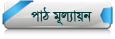 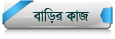 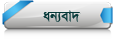 †Møvevj wf‡j‡Ri myweavmg~n(Advantages of Global Village)
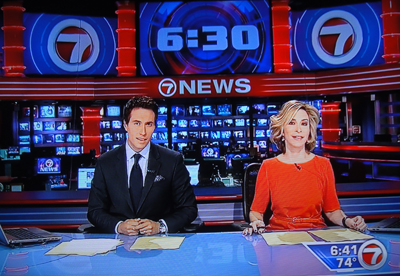 14) cÖwZ gyn~‡Z© we‡k¦i LeivLei Rvbv hvq|
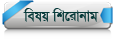 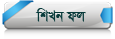 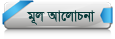 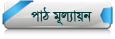 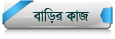 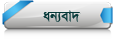 †Møvevj wf‡j‡Ri myweavmg~n(Advantages of Global Village)
15) N‡i e‡m B›Uvi‡b‡Ui gva¨‡g AvDU‡mvwm©s K‡i DcvR©b Kiv hvq|
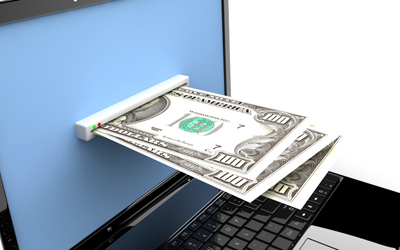 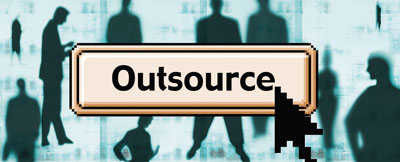 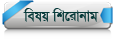 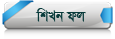 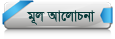 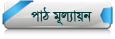 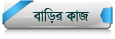 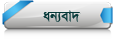 †Møvevj wf‡j‡Ri myweavmg~n(Advantages of Global Village)
1) wewfbœ †`kmg~n Ges Zv‡`i ms¯‹…wZ m¤ú‡K© Rvbv hvq|
2) wK¬K K‡i gyn~‡Z©B †h †Kvb †`‡ki Z_¨ Rvbv hvq|
3) gyn~‡Z©B we‡k¦i †h †Kvb ¯’v‡bi †Kvb e¨w³i mv‡_ †hvMv‡hvM Kiv hvq|
4) gvby‡li Kv‡Ri `ÿZv Ges MwZ e„w× cv‡”Q|
5) mn‡RB wewfbœ M‡elYvi djvdj Rvbv hv‡”Q|
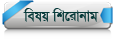 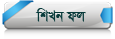 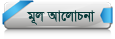 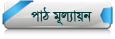 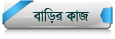 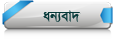 †Møvevj wf‡j‡Ri myweavmg~n(Advantages of Global Village)
6) gyn~‡Z©B we‡k¦i †h‡Kvb cÖv‡šÍ B-†gB‡ji gva¨‡g †U·U, AwWI Ges
    wfwWI Av`vb-cÖ`vb Kiv hvq|
7) wewfbœ ai‡bi mdUIq¨vi, wd«Iq¨vi, we‡bv`b DcKiY B›Uvi‡bU †_‡K
    WvDb‡jvW K‡i msMÖn Kiv hvq|
8) wkÿvg~jK mvBU †_‡K ÁvbvR©b Kiv hvq, AbjvBb jvB‡eªwi †_‡K eB
    cov hvq Ges N‡i e‡mB we‡k¦i bvgKiv wkÿv cÖwZôvb¸‡jvi wkÿv
    MÖnY Kiv hvq|
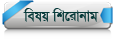 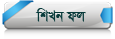 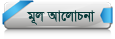 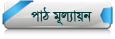 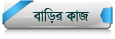 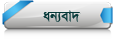 †Møvevj wf‡j‡Ri myweavmg~n(Advantages of Global Village)
9) †Uwj‡gwWwmb c×wZ‡Z c„w_exi †h‡Kvb cÖv‡šÍ e‡m we‡k¦i bvgKiv
    wPwKrmK‡`i wPwKrmv †mev cvIqv hvq|
10) N‡i e‡mB Kw¤úDUv‡i wewfbœ ai‡bi †Uwjwfkb I †iwWI P¨v‡b‡ji
      Abyôvb Dc‡fvM Kiv hvq|
11) N‡i e‡m we‡k¦i wewfbœ †`‡ki cÎcwÎKv cov hvq|
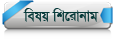 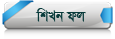 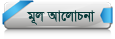 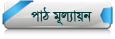 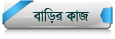 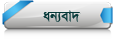 †Møvevj wf‡j‡Ri myweavmg~n(Advantages of Global Village)
12) N‡i e‡mB cY¨ †Kbv †ePv Kiv hvq| e¨emv evwY‡R¨i cÖmvi NU‡Q
     Ges †jb‡`b mnR n‡”Q|
13) I‡qe‡c‡R GKwU weÁvcb wb‡g‡lB mviv c„w_ex‡Z Qwo‡q †`Iqv hvq|
14) cÖwZ gyn~‡Z© we‡k¦i LeivLei Rvbv hvq|
15) N‡i e‡m B›Uvi‡b‡Ui gva¨‡g AvDU‡mvwm©s K‡i DcvR©b Kiv hvq|
চলমান পাতা